Unit2 What Would You Like?
第1课时
WWW.PPT818.COM
>>Warming-up
What did you have for breakfast this morning?
Let’s sing
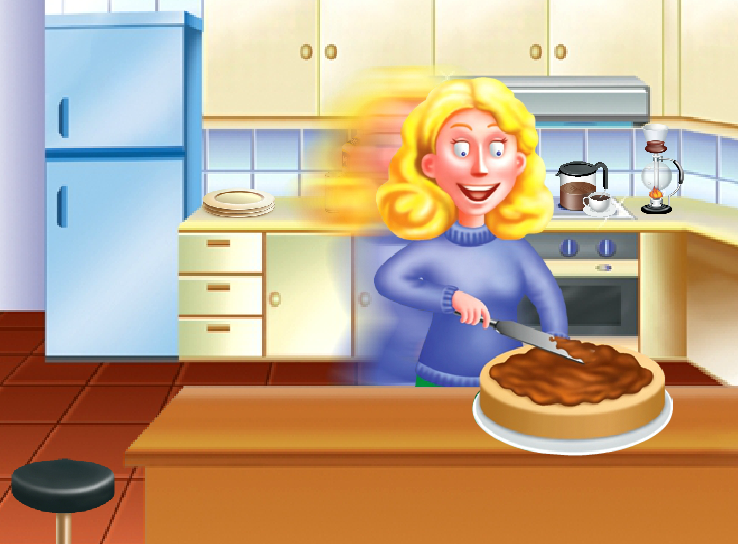 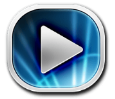 >>Lead-in
Look and match
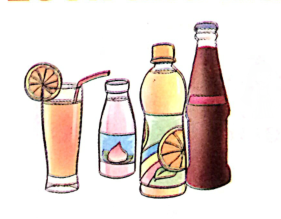 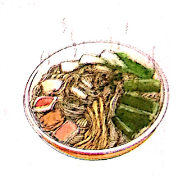 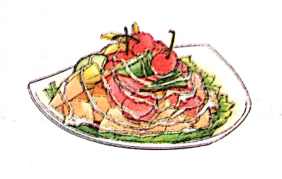 dumplings
soup
hamburgers
drinks
fruit salad
noodles
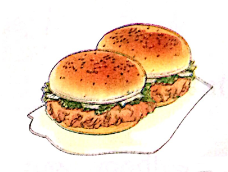 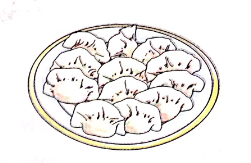 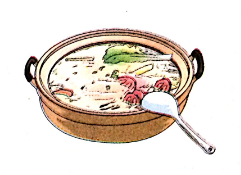 >>Lead-in
Let’s chant
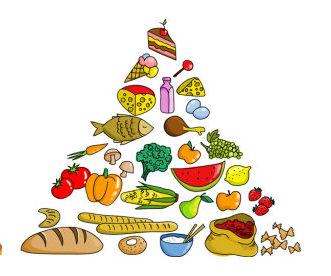 I like milk. I like juice. 
I like water. And I like tea.
I like bananas. I like grapes. 
I like oranges. And I like apples.
I like noodles. I like dumplings. 
I like hamburgers. And I like cookies.
>>Lead-in
Look and say
How many apples/bananas… are there?
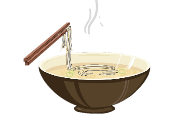 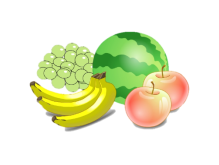 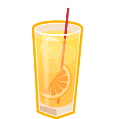 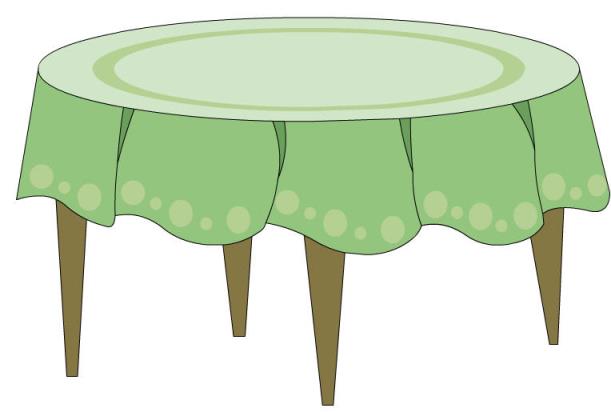 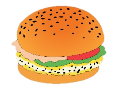 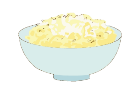 >>Presentation
Let’s learn
a bowl of noodles
noodles
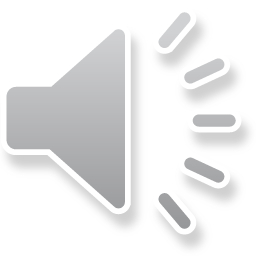 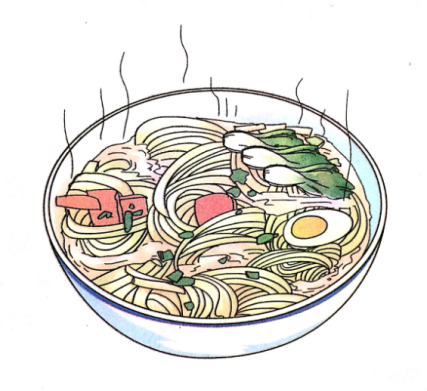 >>Presentation
Let’s learn
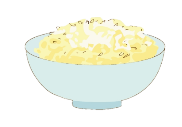 a bowl of rice
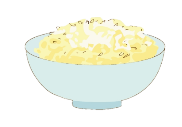 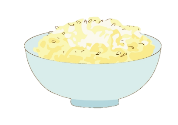 two bowls of rice
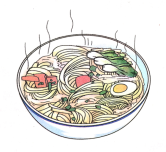 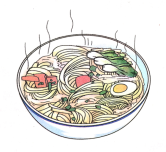 two bowls of noodles
>>Presentation
Let’s learn
a plate of beef
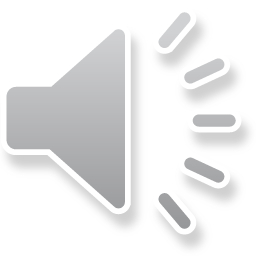 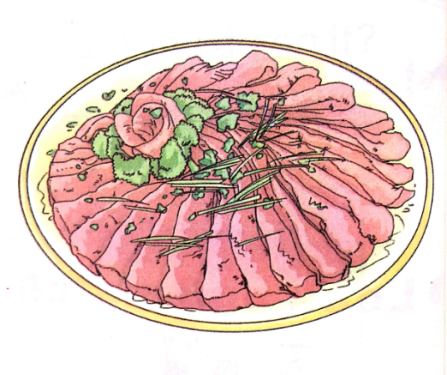 >>Presentation
Let’s learn
a glass of juice
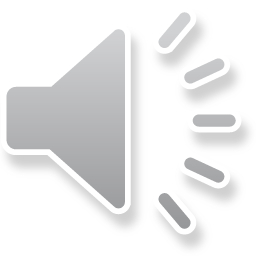 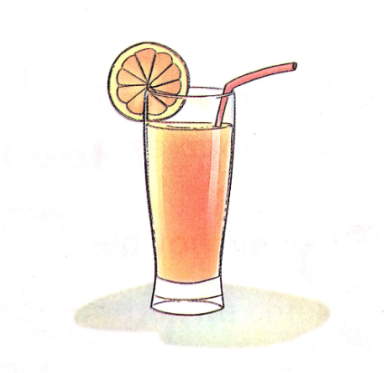 >>Presentation
Let’s learn
a bottle of water
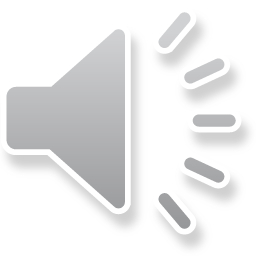 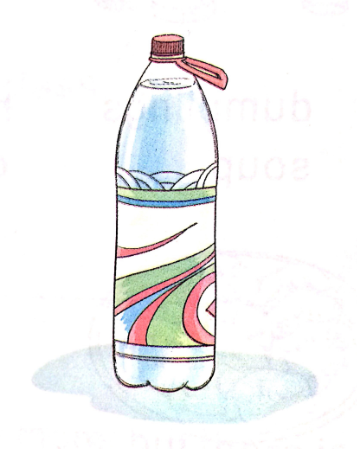 >>Presentation
Let’s learn
a cup of tea
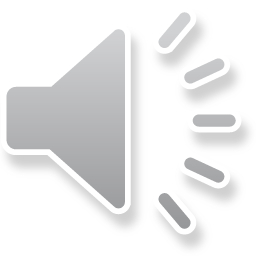 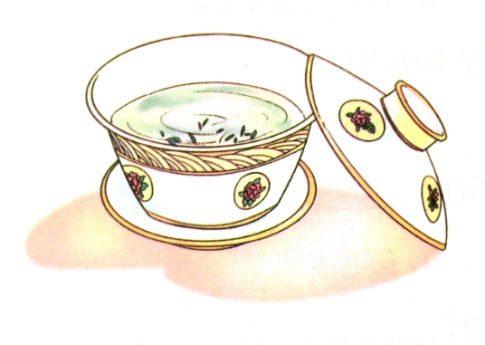 >>Presentation
Let’s learn
a piece of bread
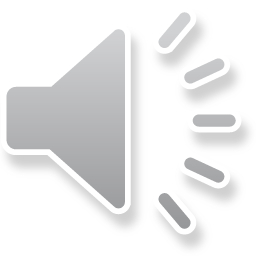 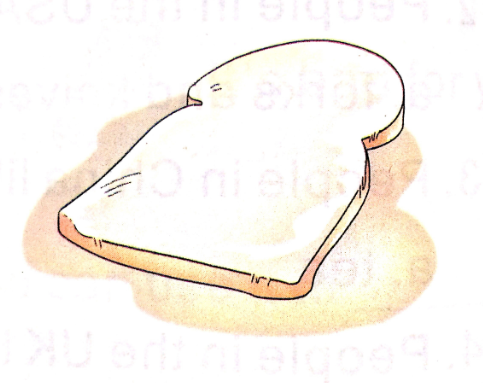 >>Practice
Let’s play—Magic fingers
a glass of juice
a bowl of noodles
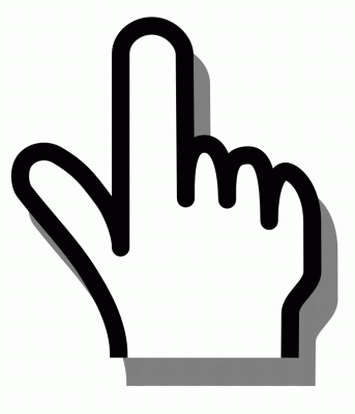 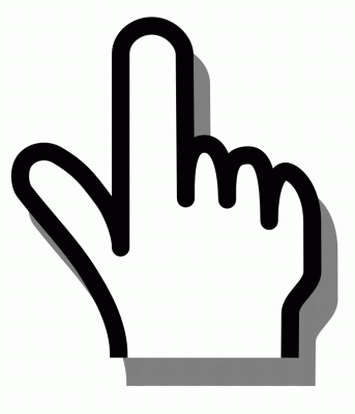 a bottle of water
a plate of beef
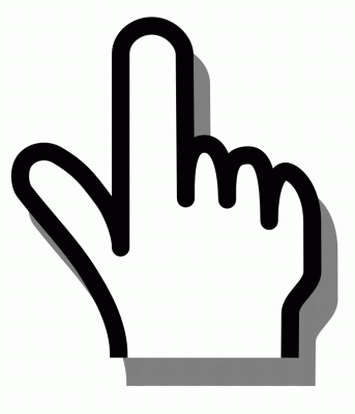 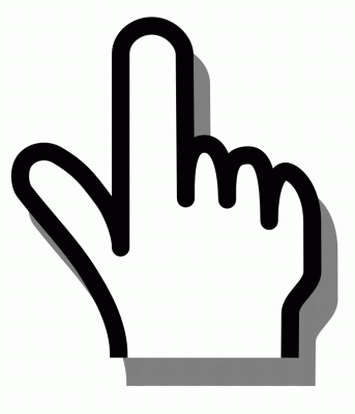 a cup of tea
a piece of bread
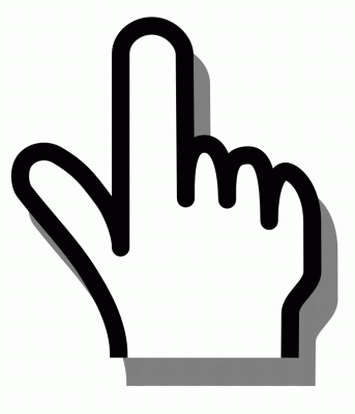 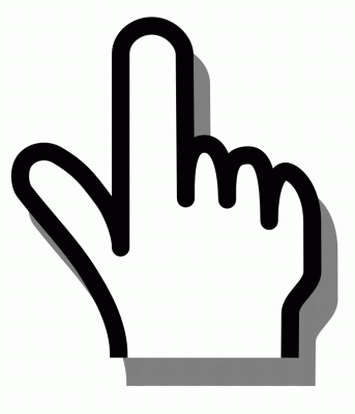 >>Practice
Quick response
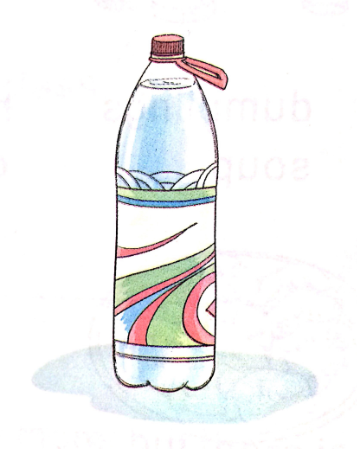 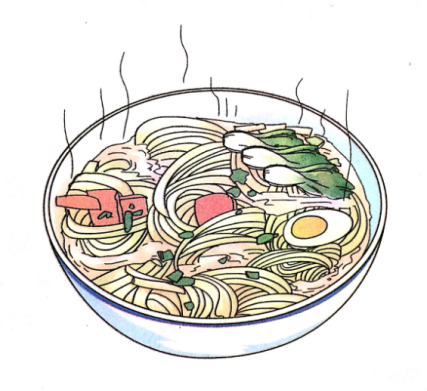 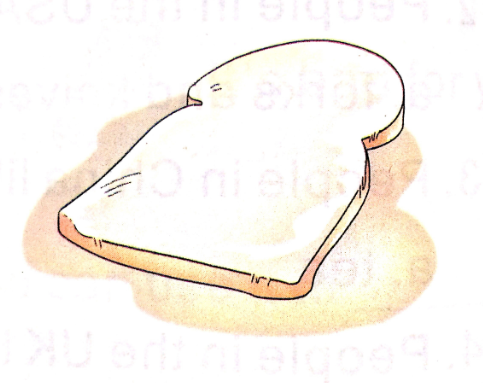 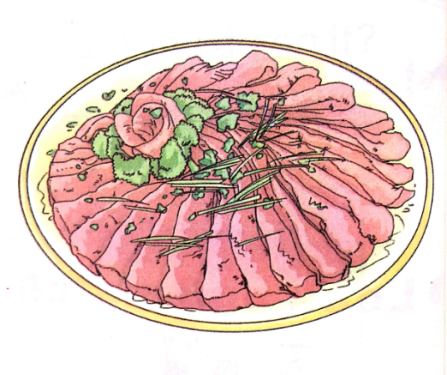 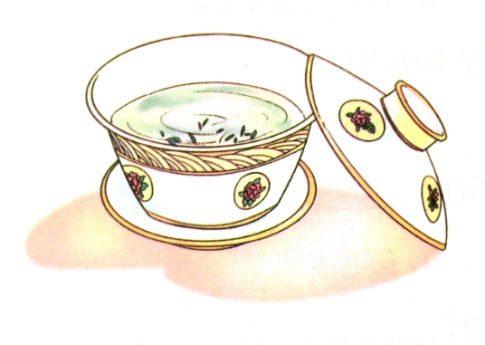 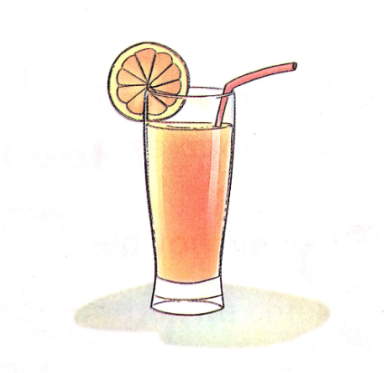 >>Practice
Learn more
a bowl of rice/soup/noodles
a plate of beef/dumplings/
salad/chicken/meat/fish
a glass of water/juice/milk
a bottle of water/juice/milk
>>Practice
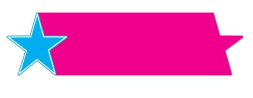 活动1
句子接龙
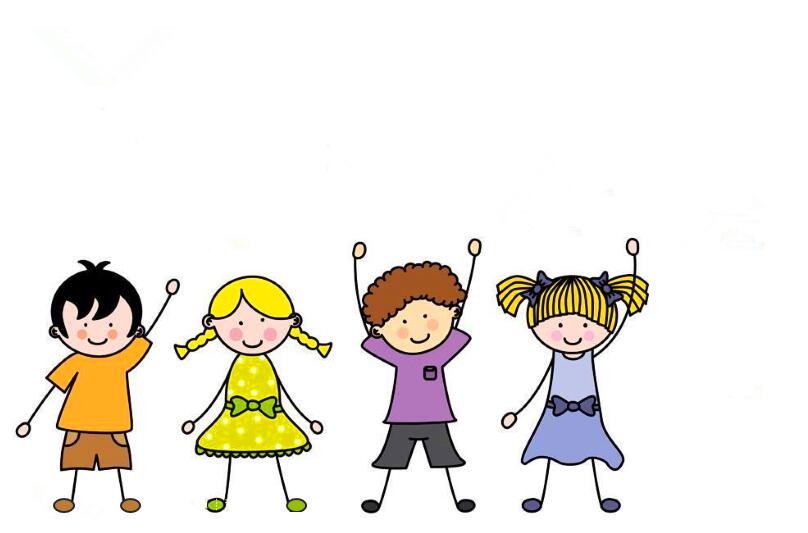 I’d like three plates of beef.
I’d like a glass of water.
I’d like two pieces of cakes.
>>Summary
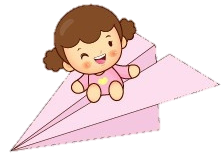 词组：
a glass of juice
a bowl of noodles
a bottle of water
a plate of beef
a piece of bread
a cup of tea
>>Homework
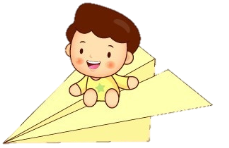 1.观看课文动画，按照正确的语音、语调朗读课文对话。
2.将“Let’s learn”部分词组每个抄写两遍。
3.预习“Let’s talk”。
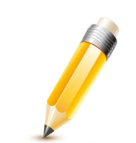 close